TPSM5D1806 Input Ripple
Texas Instruments
July 31 2024
1
Input Capacitor and Input Ripple
2
Input Capacitor ESL affects Input Ripple
ESL
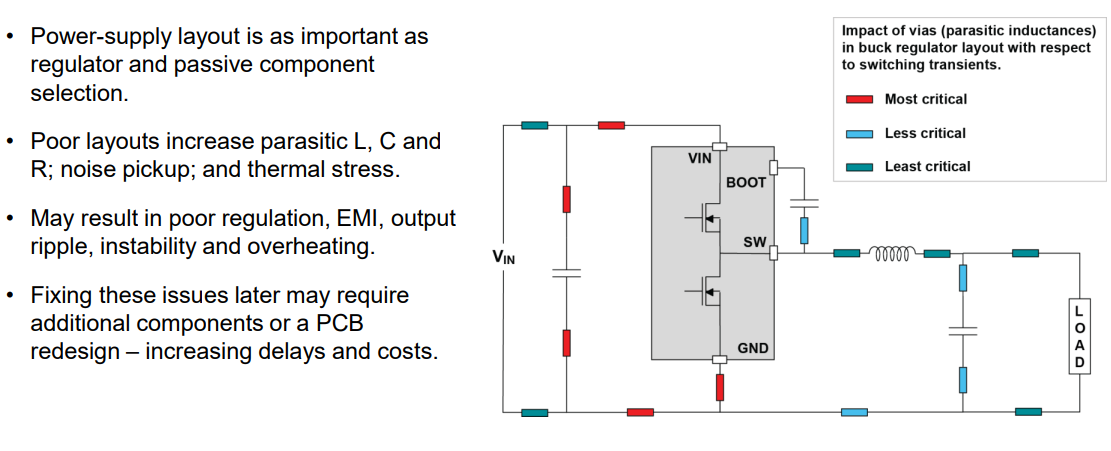 ?
Input Pulse Current is Sourced from the input capacitors and voltage source.
Higher output currents have higher input current pulses
Lower Input Voltage have higher input current pulses
Larger Input Capacitances lowers input ripple
Lower ESL input Capacitance lower input Ripple
3
TPSM5D1806 Input Ripple at Iout=10A
Input Current Pulse is higher with higher output currents
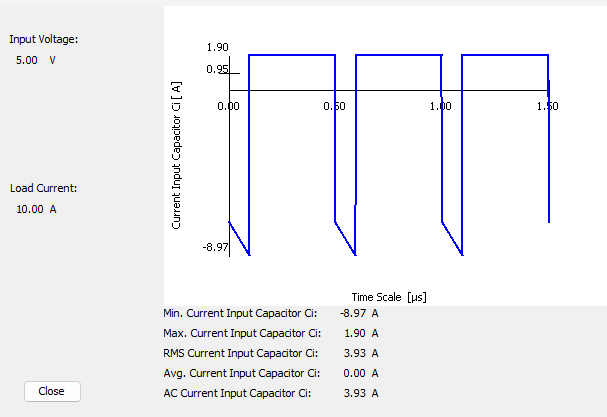 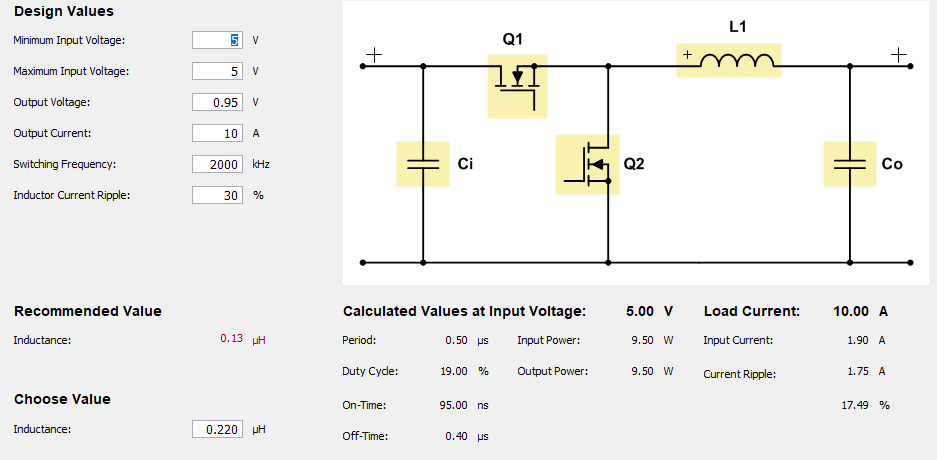 Power Stage Design Tool
Imax = -8.97A Imin = 1.90A with Iout = 10A
4
TPSM5D1806 Input Ripple at Iout=0A
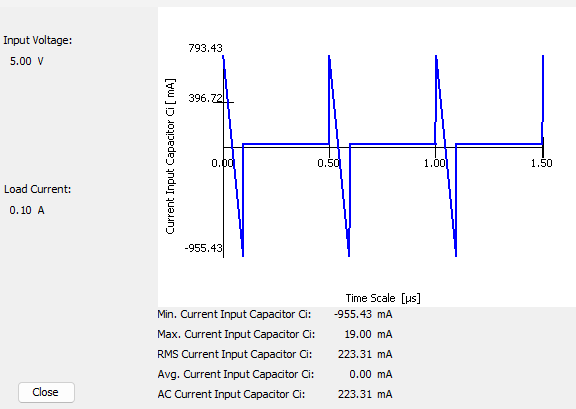 Imax = -0.955 Imin = 0.190A with Iout = 0.1A
5
Resources
COMMON MISTAKES IN POWER-SUPPLY LAYOUTS
Understanding and Managing Buck Regulator Output Ripple
6
Important notice and disclaimer

TI PROVIDES TECHNICAL AND RELIABILITY DATA (INCLUDING DATASHEETS), DESIGN RESOURCES (INCLUDING REFERENCE DESIGNS), APPLICATION OR OTHER DESIGN ADVICE, WEB TOOLS, SAFETY INFORMATION, AND OTHER RESOURCES “AS IS” AND WITH ALL FAULTS, AND DISCLAIMS ALL WARRANTIES, EXPRESS AND IMPLIED, INCLUDING WITHOUT LIMITATION ANY IMPLIED WARRANTIES OF MERCHANTABILITY, FITNESS FOR A PARTICULAR PURPOSE OR NON-INFRINGEMENT OF THIRD PARTY INTELLECTUAL PROPERTY RIGHTS.

These resources are intended for skilled developers designing with TI products. You are solely responsible for (1) selecting the appropriate TI products for your application, (2) designing, validating and testing your application, and (3) ensuring your application meets applicable standards, and any other safety, security, or other requirements.

These resources are subject to change without notice. TI grants you permission to use these resources only for development of an application that uses the TI products described in the resource. Other reproduction and display of these resources is prohibited. No license is granted to any other TI intellectual property right or to any third party intellectual property right. TI disclaims responsibility for, and you will fully indemnify TI and its representatives against, any claims, damages, costs, losses, and liabilities arising out of your use of these resources.

TI’s products are provided subject to TI’s Terms of Sale or other applicable terms available either on ti.com or provided in conjunction with such TI products. TI’s provision of these resources does not expand or otherwise alter TI’s applicable warranties or warranty disclaimers for TI products.
7